Community Development Block Grant Applications
CDBG Cross-Cutting Requirements
Section I and II

Wendy Bell
Applicability of Section I and II
All requirements contained in Section I and II 
apply to all CDBG grant applications.
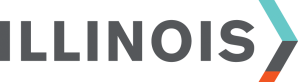 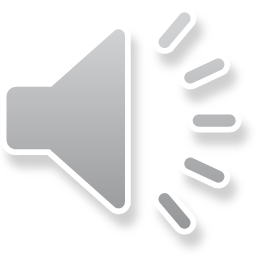 2
Eligible Applicants
Only units of general local government may apply for funding.
Entitlement communities/counties that receive a direct appropriation of CDBG funds from HUD are not eligible to apply.  (Section 1C)
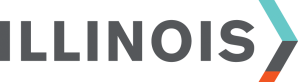 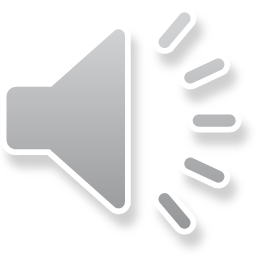 3
Method of Distribution
Application Limitation:
Units of local government may apply for one grant per competitive program per year.  

Applicants that received a grant in the previous year must demonstrate reasonable progress by the time the application is reviewed, or it will not be considered.
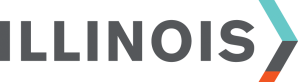 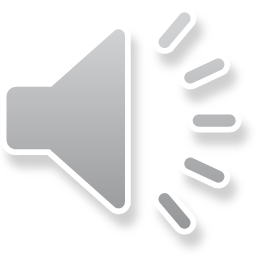 4
Funding Availability
Minimum grant award of $300,000
Applications for less than the minimum grant will not be accepted.
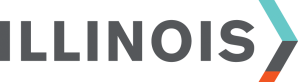 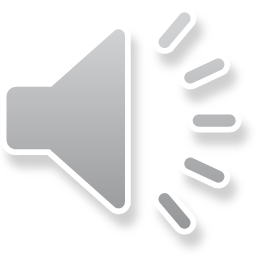 5
Funding Availability for Public Infrastructure
$19,500,000 Available
Grant Ceiling of $1.5 million
Competitive Applications
Applications Due:
    Thursday, January 18, 2024 by 5:00pm
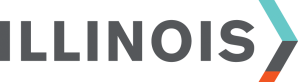 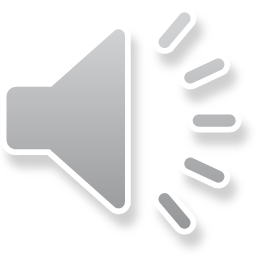 6
Funding Availability for Housing Rehabilitation
$7,000,000 Available
Grant Ceiling of $650,000
Competitive Applications
Applications Due:
    Thursday, January 18, 2024 by 5:00pm
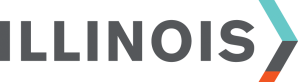 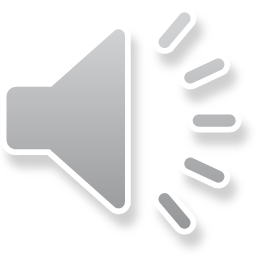 7
Funding Availability for Economic Development
$1,980,641 Available
Grant Ceiling of $1 million
$25,000/new job
$10,000/retained job
Rolling Application
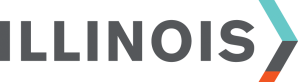 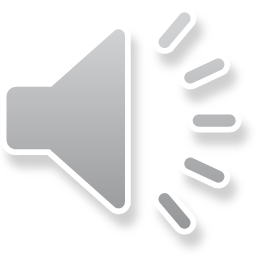 8
Funding Availability for Disaster Response
$0 Allocated
Will reallocate if there is a need
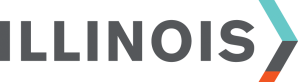 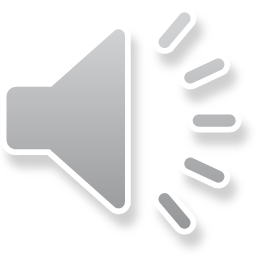 9
Method of Distribution
Intend to award both 2023 and 2024 funds from HUD for applications in January
2025 funds will be awarded in 2025
Catching up from COVID impacts
Timeliness with HUD
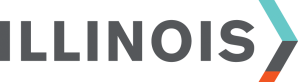 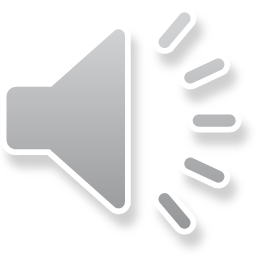 10
Application Materials
All original Application Forms and Materials as shown in the Guidebook must be utilized.
Applications will be designated DO NOT FUND for:
Using self-created forms
Adding to or removing any language in forms
Forged, copied, taped, pasted or any alterations to signatures or dates
All Letters, Notices, Resolutions, Agreements or other communication provided by the ULG must be of the exact verbiage contained in the Guidebook, be on government letterhead and have original signatures where required.
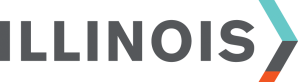 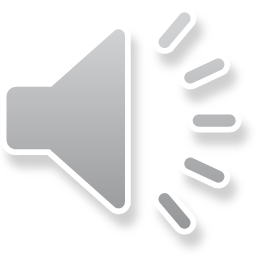 11
A. Requirements and Disclaimers
Costs previously incurred or for application preparation are not reimbursable.
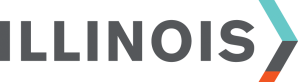 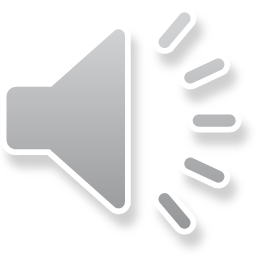 12
A. Requirements and Disclaimers
Grant Agreements are for 24 months
No more than one 12-month extension
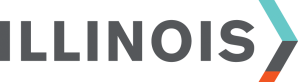 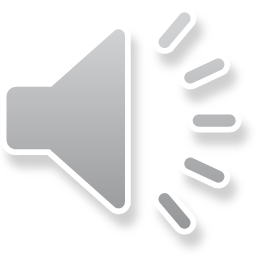 13
A. Requirements and Disclaimers
Modifications
Must be presented to the Department
Must be within the original and environmentally-cleared project area.
Modifications that will decrease the benefit to LMI persons will not be considered.
Modifications to decrease or increase the scope of work due to greater than or less than estimated costs will not be considered.
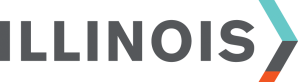 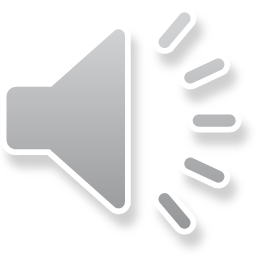 14
A. Requirements and Disclaimers
Local governments cannot assess any fees against property occupied by eligible LMI persons.
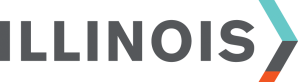 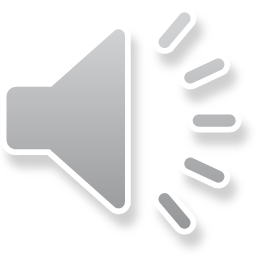 15
A. Requirements and Disclaimers
No environmental review activities can take place until the applicant has received the Notice of State Award Finalist.
DO NOT contact State Agencies prior to NOSAF
DO NOT contact HUD Program and Environmental staff
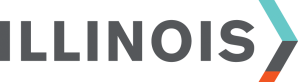 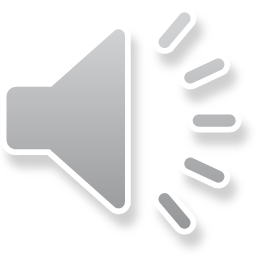 16
B. State and Federal Compliance
2 CFR 200
Grant Accountability & Transparency Act (GATA)
2 CFR 200
Grant Accountability & Transparency Act (GATA)
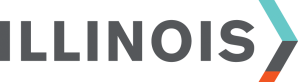 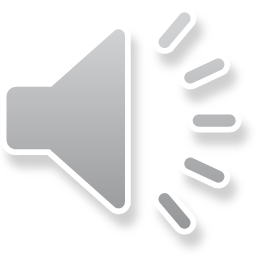 17
B. State and Federal Compliance
Build America Buy America (BABA)
Enacted in the Infrastructure Investment and Jobs Act signed by President Biden on November 15, 2021.
The Build America, Buy America Act (BABA) requires that products purchased in connection with infrastructure projects funded by Federal financial assistance programs must be produced in the United States.
This requirement is known as the “Buy America Preference (BAP).”
2 CFR 200
Grant Accountability & Transparency Act (GATA)
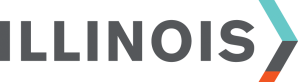 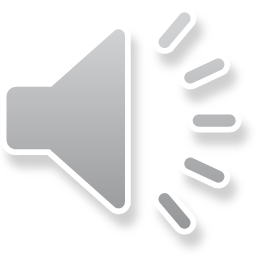 18
B. State and Federal Compliance - BABA
The following products used in Federally funded infrastructure projects must be produced in the United States:
•Iron and steel;
•Manufactured products; and
•Construction materials.
2 CFR 200
Grant Accountability & Transparency Act (GATA)
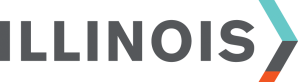 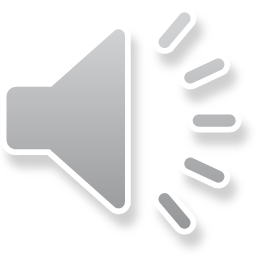 19
B. State and Federal Compliance - BABA
For the purposes of BABA, an infrastructure project is defined as any project that includes the following activities:
•Construction,
•Alteration,
•Maintenance, or
•Repair.
2 CFR 200
Grant Accountability & Transparency Act (GATA)
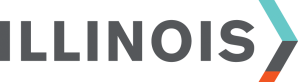 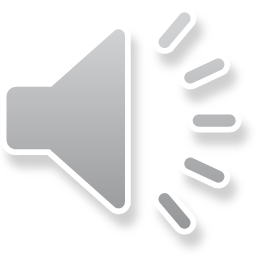 20
BABA Definitions
Iron and steel
Includes materials that are primarily composed of iron or steel.
Manufactured products
A material or supply used in an infrastructure project that is not iron or steel or a construction material.
When two or more materials are combined, they should be treated as a manufactured product.
Construction materials
Includes all raw materials used in construction, including:
metals other than iron/steel,
plastic materials such as PVC pipe,
glass,
lumber,
drywall.
Does not include cement and aggregates (stone, sand, gravel).
HUD Construction Materials Groups
Specifically Listed
Metals other than iron or steel (non-ferrous metals)
Lumber
Composite building materials
polymer-based pipe
and tube (e.g., PVC pipe)
All Other Construction Materials
•Glass
•Drywall
•Other construction materials
B. State and Federal Compliance - BABA
23
B. State and Federal Compliance - BABA
Does not apply to Infrastructure projects with a total cost of $250,000 or less.
Makes Housing Rehab exempt

Project-specific waivers may be granted for projects where the BAP would otherwise apply.
Three categories of waivers:
Public interest
Nonavailability
Unreasonable cost
2 CFR 200
Grant Accountability & Transparency Act (GATA)
24
C. Citizen Participation
Step by step process spelled out in the Guidebook, Section II C.
Application must be available for viewing on the day the Public Notice is published.
Application must be in an easily accessible location within applicant community.
COUNT THE DAYS between Public Notice and Public Hearing.
Public Comment period must coincide with the time period between Notice and Hearing and Public must be able to comment at the Hearing.
25
C. Citizen Participation
If process isn’t followed, it is a DNF. This is a federal requirement.
In 2022, seven applications were deemed DNF due to not following the Citizen Participation Requirements.  
Requirements are detailed step-by-step in the Guidebook.
26
D. Activity Delivery
All application writers and grant administrators must attend both the 2023/2024 Application Workshop and the Grant Administrator’s Workshop to be held October 18th & 19th, 2023.
All Grantees must use an experienced Environmental specialist, who has completed at least one Illinois CDBG Environmental Record Review since January 1, 2018 OR has successfully completed DCEO Environmental Training conducted on July 18, 2018..
27
D. Activity Delivery
$35,000 Maximum Activity Delivery Funds paid by CDBG grant
Rehabilitation Administration (Inspection) for Housing Rehabilitation program
8 Homes	$34,000
9 Homes	$36,000
10 or more Homes	$38,000
Activity Delivery & Inspection must be substantiated
28